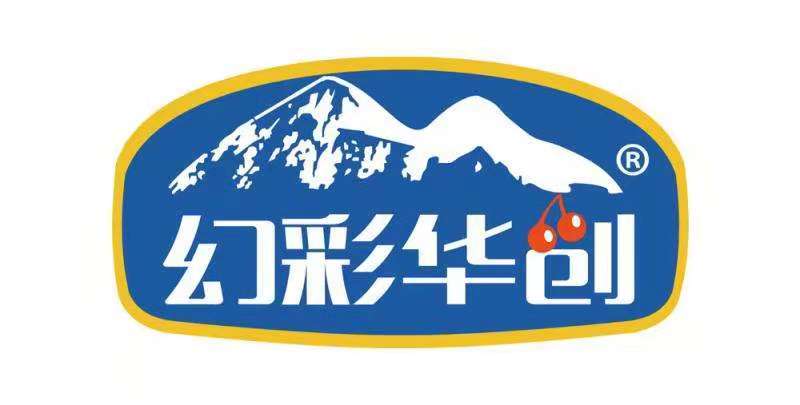 新疆华创沙棘生物科技有限公司商业计划书
2020.3
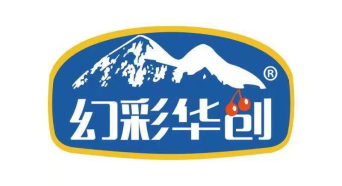 LOGO
投  资   价  值
投资亮点
市场概况
行业痛点
项目介绍
商业模式
运营现状
未来规划
融资计划
沙棘种植  深加工  农林科研
大健康+大生态
华创沙棘
政府重点扶持产业
没有土地成本压力
林下经济草苁蓉培养成功
行  业  价  值
投资亮点
市场概况
行业痛点
项目介绍
商业模式
运营现状
未来规划
融资计划
近几年中国健康行业得到了良好的发展。据数据显示，2012-2016年我国健康食品行业产值规模 5年CAGR为 22.6%，2016 年产值达到 2621.1亿元，约为 2009年的6倍，增长非常迅猛。预计未来几年我国营养健康食品行业销售收入仍将保持增长态势，2020年产值或将达到4840亿元。
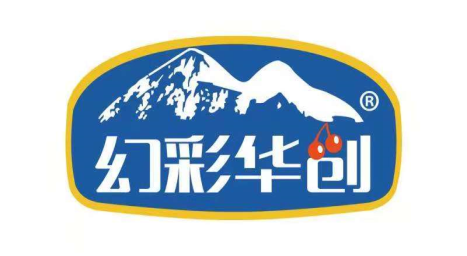 LOGO
沙  棘  用  途
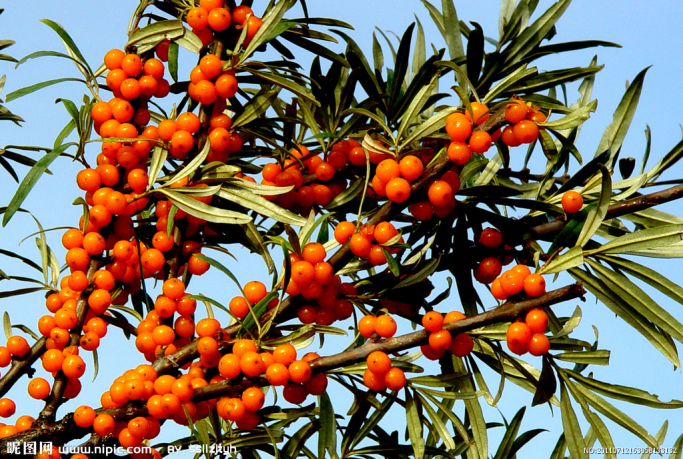 投资亮点
市场概况
行业痛点
项目介绍
商业模式
运营现状
未来规划
财务预测
融资计划
沙棘用途分为四大类：

食品：沙棘饮料、沙棘面食、沙棘罐头等。

药品：沙棘颗粒（我国中药保护品种）、心脑欣丸、心达康、
           五位沙棘散、利肝和胃丸、沙棘口服液等二十几个品种。

保健品：提高免疫力，保肝护胃、调节血脂、心脑血管等。

化妆品：沙棘能量油、沙棘护肤霜、疤痕修复霜等。
4
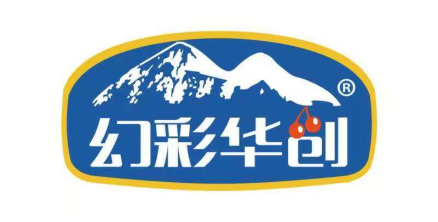 LOGO
利  润  来  源
投资亮点
市场概况
行业痛点
项目介绍
商业模式
运营现状
未来规划
融资计划
1
一．没有土地成本：拿到补贴超过50元交承包费20 元，拿不到种植土地免费，目前每年补贴100元。政府项目投资种植，不需要企业投，承包权归企业所有。

二．原料：周边8万亩、原料销售

三．深加工：产品销售

四、林下经济： 草苁蓉
2
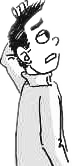 3
4
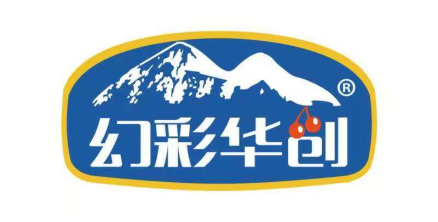 LOGO
建  设  规  模
投资亮点
团队介绍
市场概况
行业痛点
项目介绍
商业模式
运营现状
未来规划
融资计划
新疆华创沙棘生物科技有限公司
                      3000吨沙棘深加工项目建设内容：
                        
                          1、 厂区20000平米（建筑面积10000平米）
                          2、3000吨沙棘前处理生产线一条
                          3、沙棘饮料、沙棘原浆、沙棘油生产线各一条
                          4、种植基地5500亩，
                          5、 苗木新品种培育基地100亩，
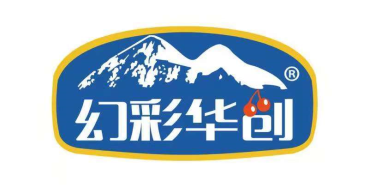 LOGO
产品展示                                             龙头企业
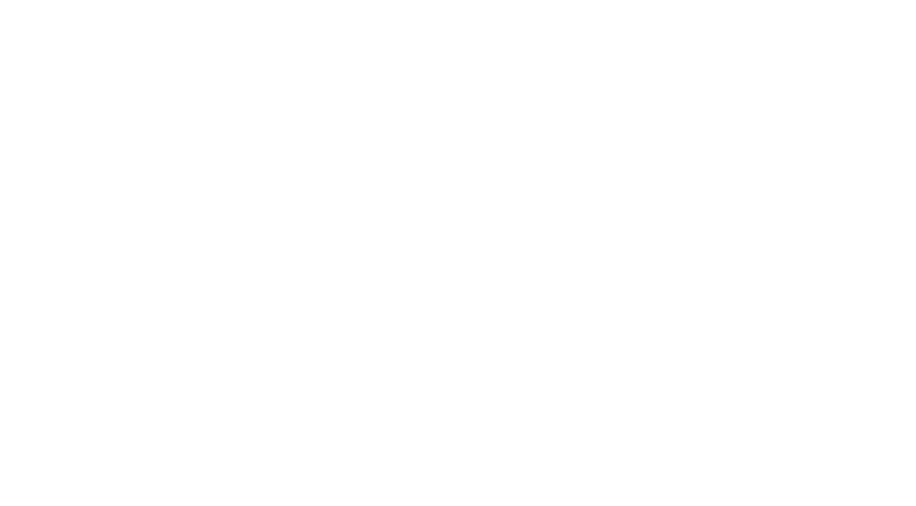 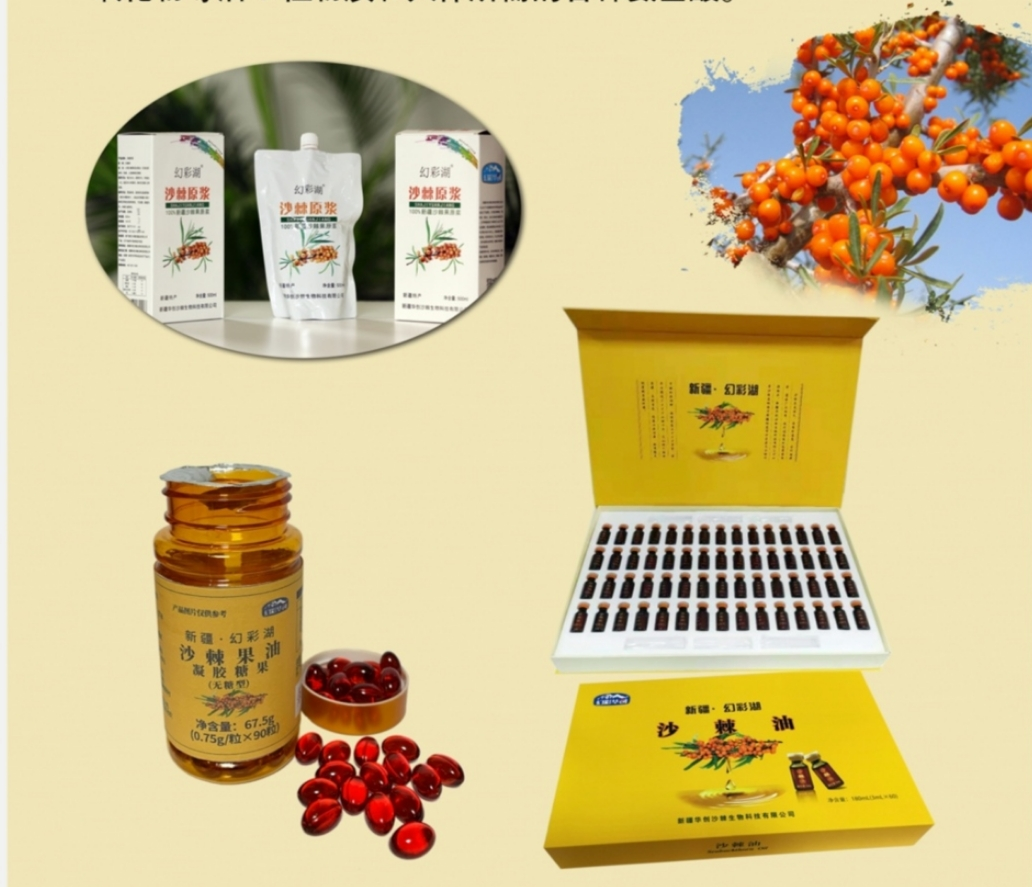 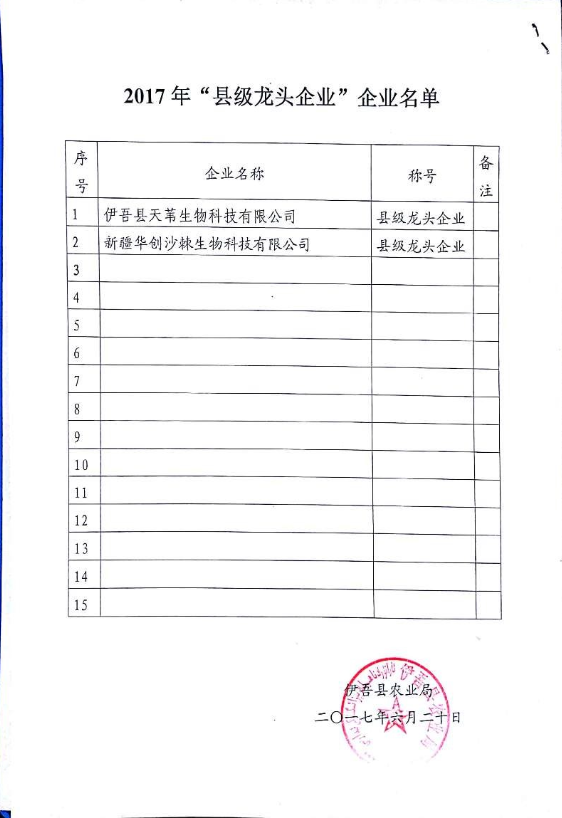 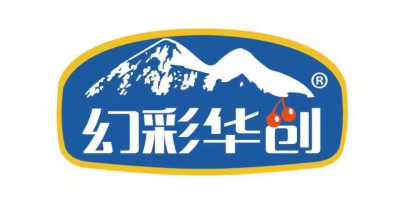 LOGO
盈  利  模  式
投资亮点
团队介绍
市场概况
行业痛点
项目介绍
商业模式
未来规划
融资计划
十万亩盈利预估：
 
沙棘鲜果：预估年利润8800万元。
收入1000000亩*0.3吨/亩=30000吨*6000元=1亿8千万元，
 成本 采摘（30000吨*3000元）九千万元，管护20元/亩，200万元。

国家补贴：500万元   
保守100000亩*50元=500万元

深加工：2000万元（一期3000吨流水线预估利润）
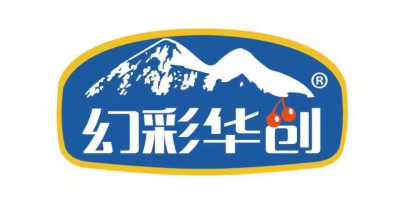 LOGO
企  业  现  状
投资亮点
团队介绍
市场概况
行业痛点
项目介绍
商业模式
运营现状
未来规划
融资计划
已投资2300万元

种植：已种植5500亩

深加工：一期厂区占地30亩，已建设厂房2200㎡、年加工3000吨        生产线已安装结束，未作净化，冷库250吨等

商标：幻彩湖、幻彩华创 、华创棘缘、西施贴已注册成功。

市场宣传：公司与今日头条签订推广合同，与食品招商网签订招商合同，与杭州鼎好网络科技公司签订品牌包装合同（公司网站已在百度头版）。
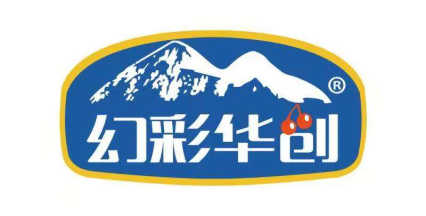 LOGO
未  来  战  略  规  划
投资亮点
团队介绍
市场概况
行业痛点
项目介绍
商业模式
运营现状
未来规划
融资计划
新疆华创沙棘生物科技有限公司有得天独厚的地域优势。为了充分利用资源便于企业做大做强，华创沙棘计划建成 华创沙棘种植公司，华创沙棘农产品深加工公司，华创旅游公司等上市集团公司。
 
公司计划种植基地规模达到10万亩以上，种植基地员工达到350人，通过企业承包方式土地通管分包，采用公司+基地+农户的方式。
 
计划农产品深加工公司以沙棘深加工为入口，向农产品深加工扩展，完善当地各种农产品产业链，计划车间面积达到50000平米，员工500人以上，。
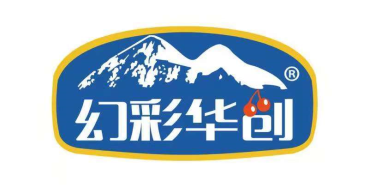 LOGO
融  资  需  求
投资亮点
团队介绍
市场概况
行业痛点
项目介绍
商业模式
运营现状
未来规划
融资计划
1500万元可得华创沙棘公司15%股份
11
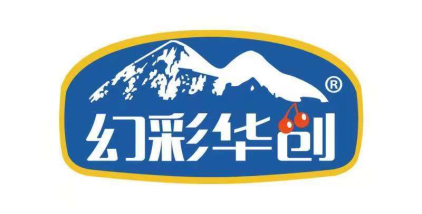 LOGO
其他模块
其他模块